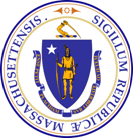 Advisory Council on Alzheimer’s Disease and All Other Dementias
Executive Office of Elder Affairs
Elizabeth Chen, Secretary

February 6, 2024
3:00-5:00 pm
Video Conference
2/2/2024
Agenda
Welcome, Logistics, Introductions (10 min)

Interprofessional Dementia Care: Status and Discussion (30 min)
 
Annual Report: Present, Discuss, and Vote (40 min)

Discussion of Council’s Role Around Early Dementia Detection and Diagnosis (25 min) 
Reflections and Future Planning (10 min)
Next Steps and Vote to Adjourn (5 min)
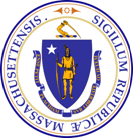 Interprofessional Dementia Care
Status and Discussion 

 February 6, 2024
Team Co-Leads
Christopher Wight, LICSWClinical Social Worker, Dementia Care CollaborativeDivision of Palliative Care and Geriatric MedicineMassachusetts General Hospital
Boston, MAcwight@mgh.harvard.edu
Alina Sibley, CNP 
Team Lead for Geri-Pal Home Care
Baystate Health
Springfield, MA
alina.sibley@baystatehealth.org
Our Team
Team Co-Leads: Alina Sibley, CNP and Christopher Wight, LICSW
Liz McCarthy
Health Systems Director
New England Region, Alzheimer’s Association

Pam Mirick, RN
Former Family Caregiver, Retired Nurse

Christine Ritchie, MD, MSPH (Council Member)
Kenneth L. Minaker Endowed Chair in Geriatric Medicine
Research Director, MGH Division of Palliative Care and Geriatric Medicine
Director, Mongan Institute Center for Aging and Serious Illness
Director, MGH Dementia Care Collaborative
Professor of Medicine, Harvard Medical School
Boston, MA

Wayne S. Saltsman, MD, PhD, CMD, AGSF
Chief Medical Officer, All Care VNA,
Hospice & Private Home Care Services
Lynn, MA

Amy Walsh
Project Manager
Institute for Health Care Improvement (IHI)
Boston, MA
Brent P. Forester, MD, MSc. 
(Council Member)
Dr. Francis S. Arkin Chair of Psychiatry, 
Tufts University School of Medicine
Chief and Chair, Department of Psychiatry, Tufts Medical Center
Director of Behavioral Health, 
Tufts Medicine

Lenore Jackson-Pope, RN, BSN, MSM, CCRP
Co-Director of Primary Care Outreach 
Center for Alzheimer Research and Treatment (CART) and 
Massachusetts Alzheimer’s Disease Research Center (MADRC)
Mass General Brigham
Boston, MA

Jayne Kelleher
Home Care Director, Bethany at Home, Framingham, MA
Board Member of Massachusetts Home Care Aide Council
Yeimy S. Aleman Miranda
Patient Service Representative
Baystate Memory Assessment and Care Clinic, Department of Medicine
Baystate Medical Center, 
Springfield, MA

Stephen Bonasera, MD, PhD
Chief, Division of Geriatrics & Palliative Care
Medical Director, Baystate Memory Assessment and Care Clinic
Department of Medicine
Baystate Medical Center, 
Springfield, MA

Kathryn M. Corelli, MD
Internal Medicine Physician, Chestnut Hill, MA

Joe Costello
Organizational Consultant and Dementia Advocate
C
Interprofessional Dementia Care
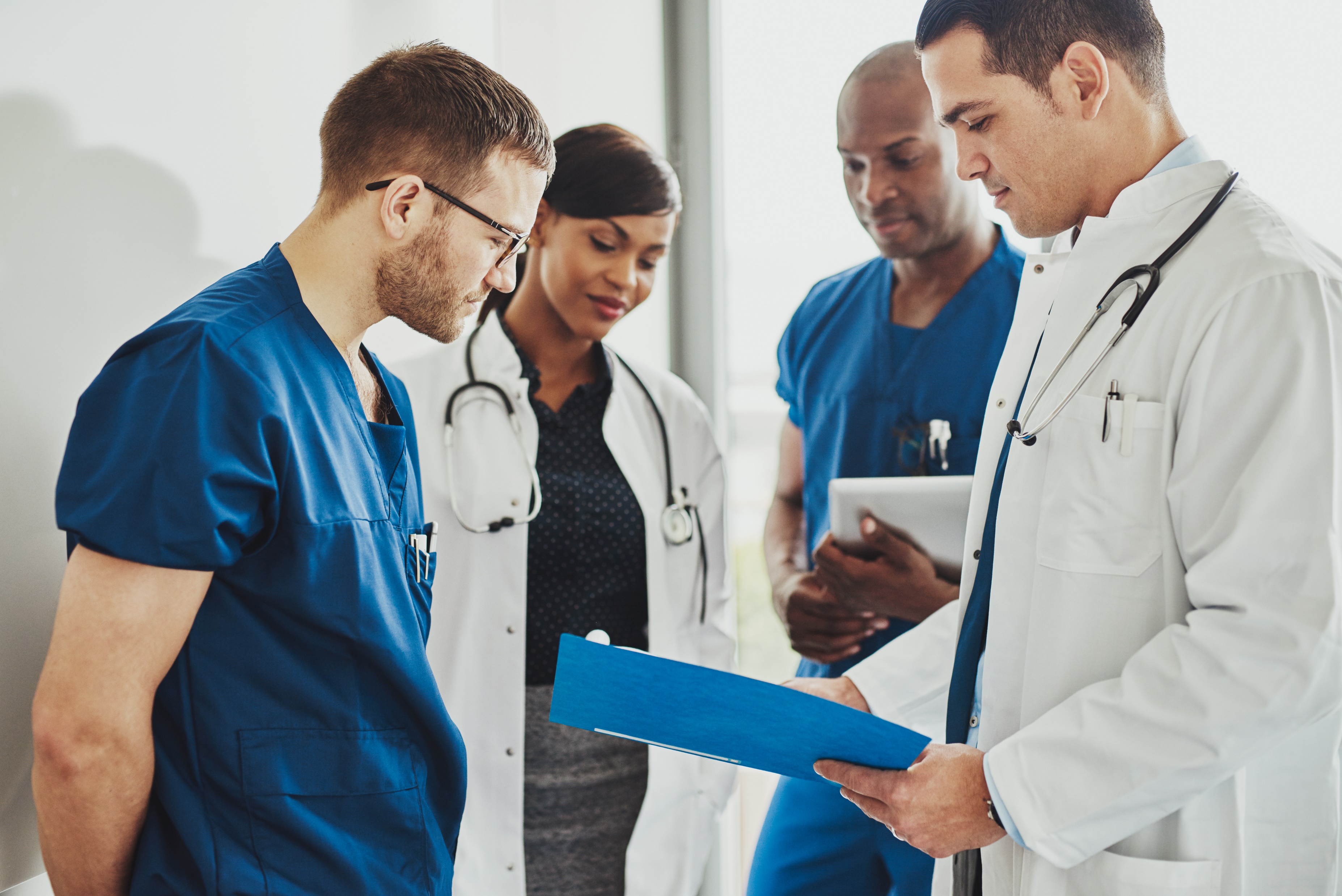 Goal
Develop a plan that ensures that staff in primary care across the state receive the training and support needed to build and retain interprofessional dementia care teams
C
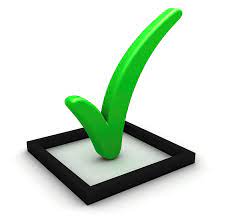 Updates and Accomplishments
6
C
Interprofessional Dementia CareOur Team’s Approach
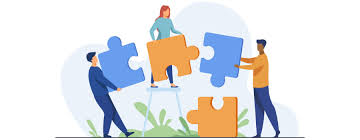 (Calendar Year 2024)
January-March
April-June
July-September
October-December
(1) 
Provide Justification for Interprofessional Dementia Care 
Teams in Primary 
Care
(2)
Propose Adaptations & Approaches to the Age-friendly Health System (AFHS) Initiative
(3)
Collaborate with Institute for Healthcare Improvement (IHI)
(4)


Develop 
Training Recommendations 
and 
Resource List
Identify and articulate key training attributes that would be beneficial for all members of an interprofessional 
dementia care team 
in a primary care setting.
a) Determine effective team composition by identifying services, outcomes, and benefits of primary care professionals on an interprofessional dementia care team.
a) With the needs of people affected by dementia in mind, examine the AFHS initiative’s 4M’s (What Matters, Medication, Mentation, Mobility).
Work with IHI to review and revise our suggested dementia-specific adaptations and approaches to the AFHS Initiative.
b) To justify interprofessional dementia care teams, reflect on identified outcomes and benefits; and clearly articulate reasons for a collaborative interprofessional care team.
b) Suggest adjustments to enhance the AFHS initiative’s support for individuals and families at risk of or affected by dementia.
b) Develop recommendations and resource list around available and effective  training.
7
A
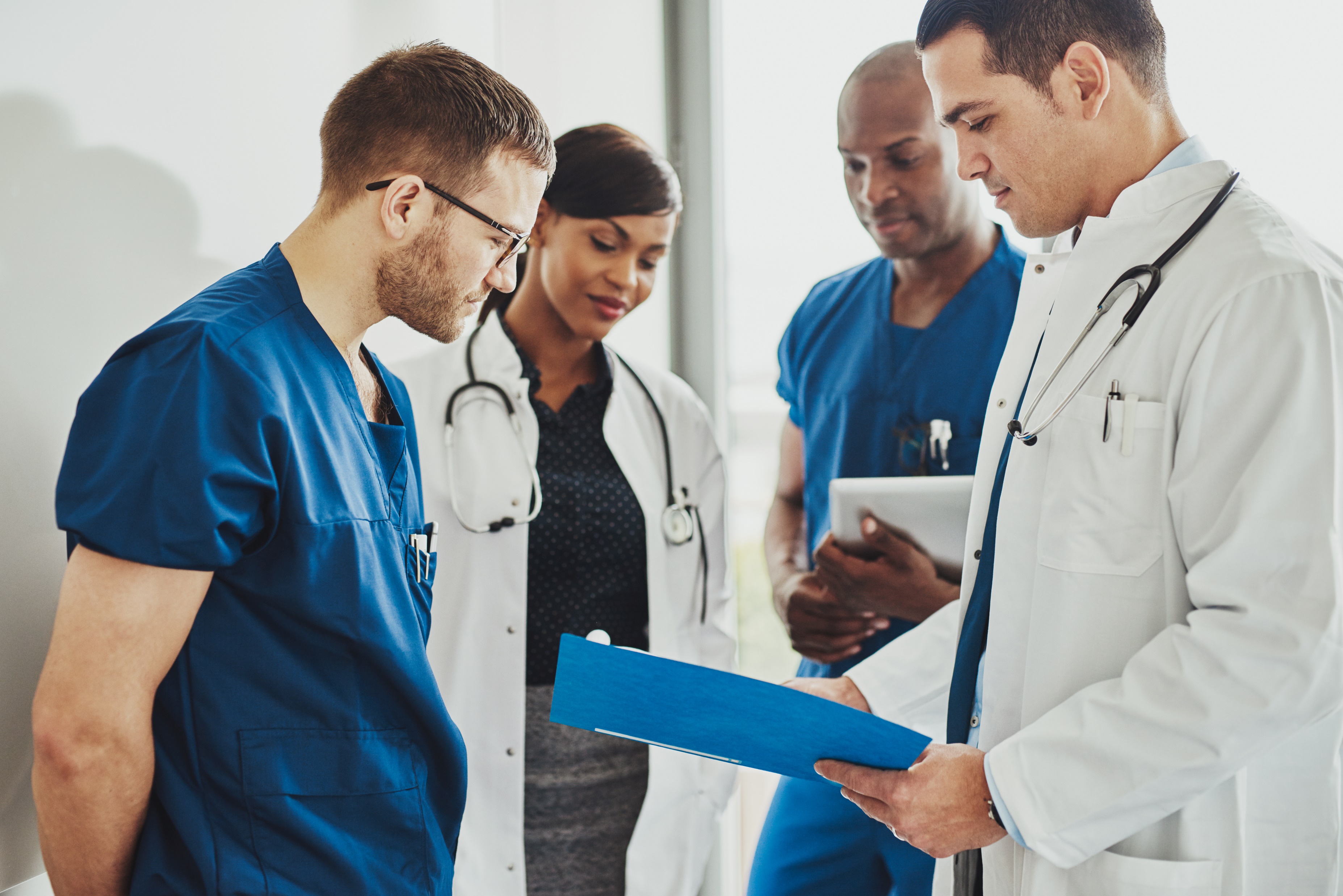 Challenges and Potential Solutions
Multiple stressors and competing demands of frontline clinicians; difficulty in securing protected time for training
Ensure recommended training is practical and valuable, e.g., synchronous & asynchronous options, continuing education opportunities; advise that training be incorporated into training/planning for Annual Wellness Visits; and include guidance on including stakeholders in education plan design.
Lack of funding to implement Age-Friendly Health System (AFHS) initiatives
Link this work to AFHS recognition; and provide advice on grant funding resources.
Gaps in perceived value of dementia care among clinicians, systems, patients, and families; and confusion around the roles of various clinicians and specialists 
Describe how interprofessional dementia care teams can effectively address this challenge. 
Absence of individual responsible and accountable for planning, communication, and internal team coordination activities required to ensure everyone works together as a cohesive team 
Consider recommending that one team member be responsible and accountable for conducting activities that ensure cohesive teamwork; consider training options for that individual; and advise primary care settings to implement a phased-in interprofessional team approach.
An unclear business case is of significant concern. Insufficient funding hinders team creation, and some essential services lack reimbursement
Find ways to address the need for a financial model to support integrated, holistic dementia care from diagnosis to end of life. Place initial focus on the GUIDE initiative participants; and develop an approach to bring other primary care organizations into the fold.
A
8
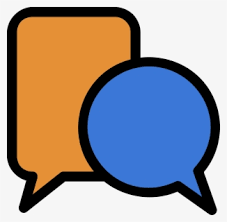 COUNCIL DISCUSSION (15 min)
Your Questions or Comments?

Our Questions:
(1) FINANCIAL MODELS?
Do you know of any financial models that 
support integrated, holistic dementia care?
(2) POLICIES & LEGISLATION?
Are there any policies or legislation that the Council could endorse to improve the likelihood of implementation of our team’s recommendations?
(3) COLLABORATION WITH MASSHEALTH?
Is there potential to collaborate with MassHealth to promote       interprofessional dementia care in primary care for dual 
eligibles, akin to the successful behavioral health initiatives?
C
Annual Report Review, 2023
Present Highlights
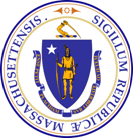 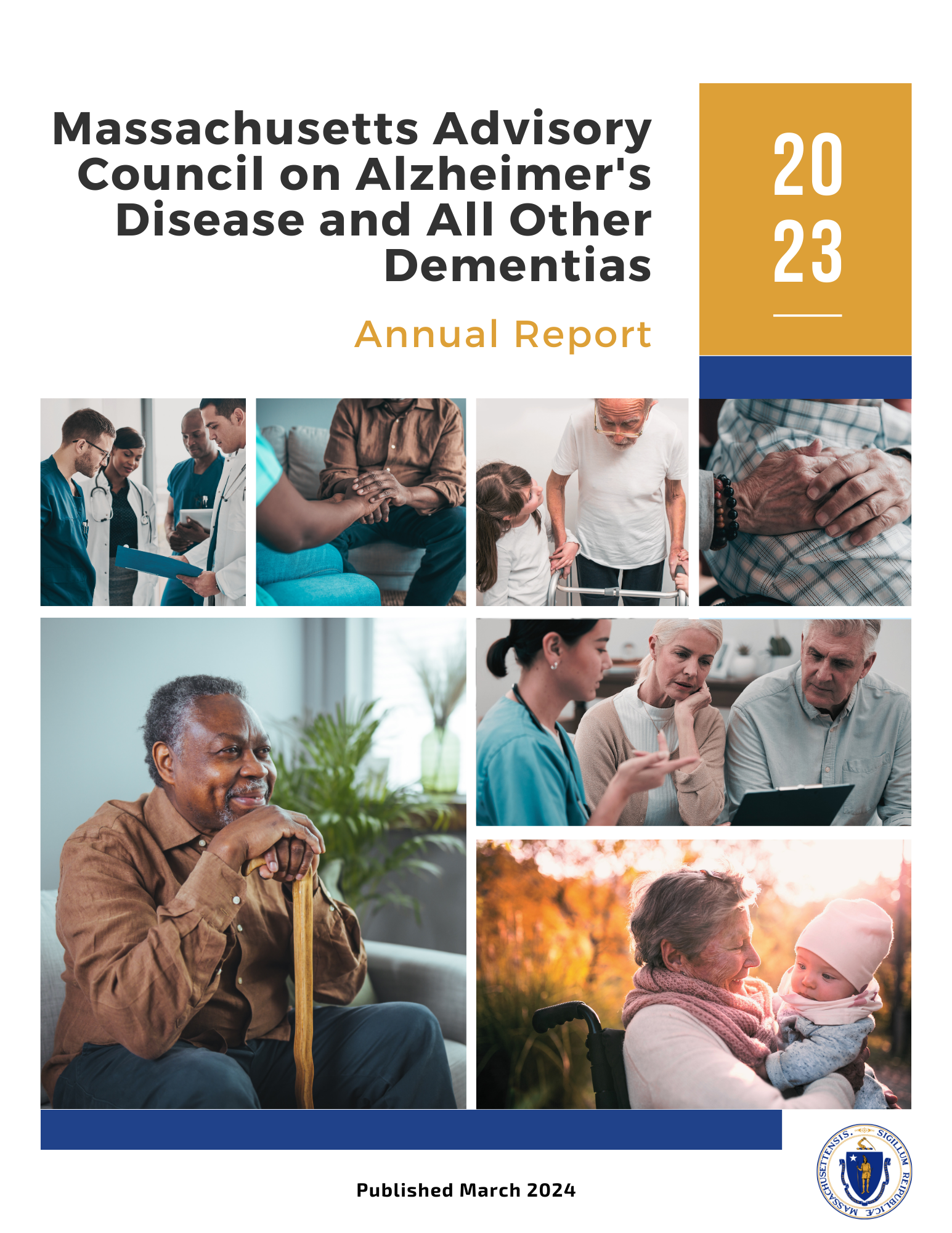 DRAFT
Annual Report Review
Present Highlights
Provide Comments
Vote
2/2/2024
10
Executive Summary
Briefly highlights progress in 2023 and next steps for 2024.
Refers to the state plan as a living document to guide our progress; and lists the state plan’s seven workstreams.
Indicates that state plan amendments are documented in our annual reports; five appear in this year’s report.
Notes removal of Research workstream from Council’s scope, stating other organizations are more capable of achieving its stated goal and recommendation: 
Goal - Advance dementia research in Massachusetts 
Recommendation - Increase diversity of dementia research and researchers
Recognizes importance of all types of ADRD research and that recent and upcoming innovations and breakthroughs affect much of our work.
Notes an intention to stay abreast of research and reflect on it while developing recommendations, policies, programs, and guidance.
Introduction
Introduces the report as the work of the Council, established under Chapter 220 of the Acts of 2018.
Refers to lists of Council members (Appendix A) and members of the teams working on its behalf (Appendix B).
Presents the two figures below.
Figure 2: Key Activities Impacting 
    the Council’s Goal
Figure 1: The Council’s Goal, Workstreams, and 
                 Types of Deliverables
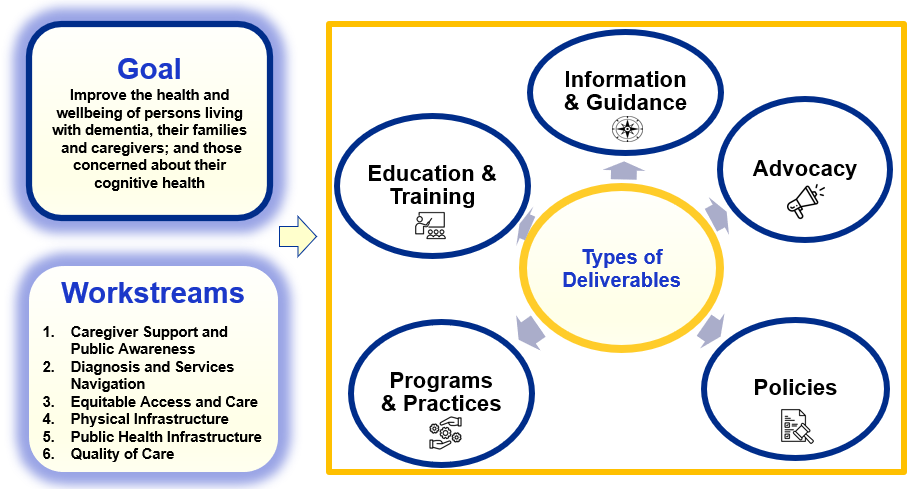 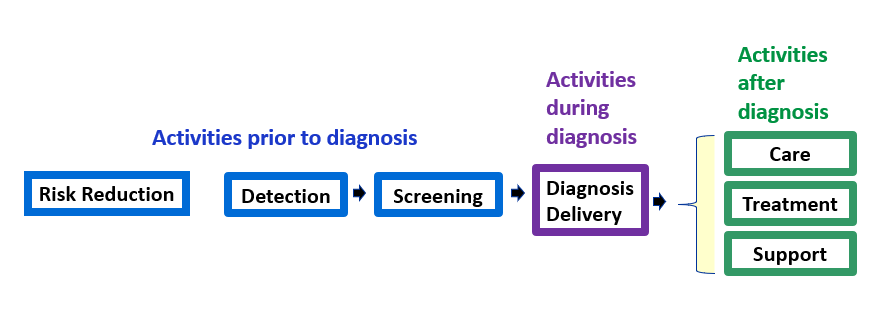 Introduction
Provides examples of challenges facing our residents affected by dementia.
Emphasizes the importance of diversity, equity, and inclusion; and our approach for integrating these concepts into our work. 
Briefly describes our process of engaging teams to examine challenges; develop recommendations; seek advice from the Council; and implement solutions.
Expresses gratitude for the volunteers that make the Council’s progress possible.
Implementing Effective and 
Sustainable Solutions
Includes seven sections, one for each of the following seven workstreams, presenting progress in 2023 and next steps for 2024

Caregiver Support and Public Awareness
Diagnosis and Services Navigation
Equitable Access and Care
Physical Infrastructure 
Public Health Infrastructure
Quality of Care
Research
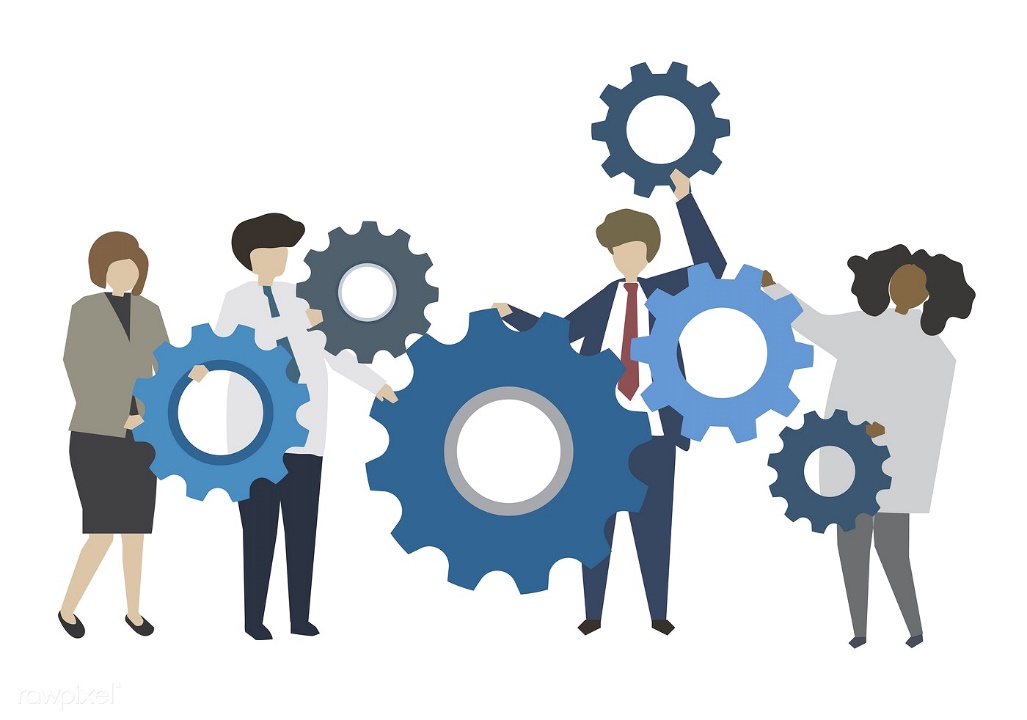 1. Caregiver Support and Public Awareness
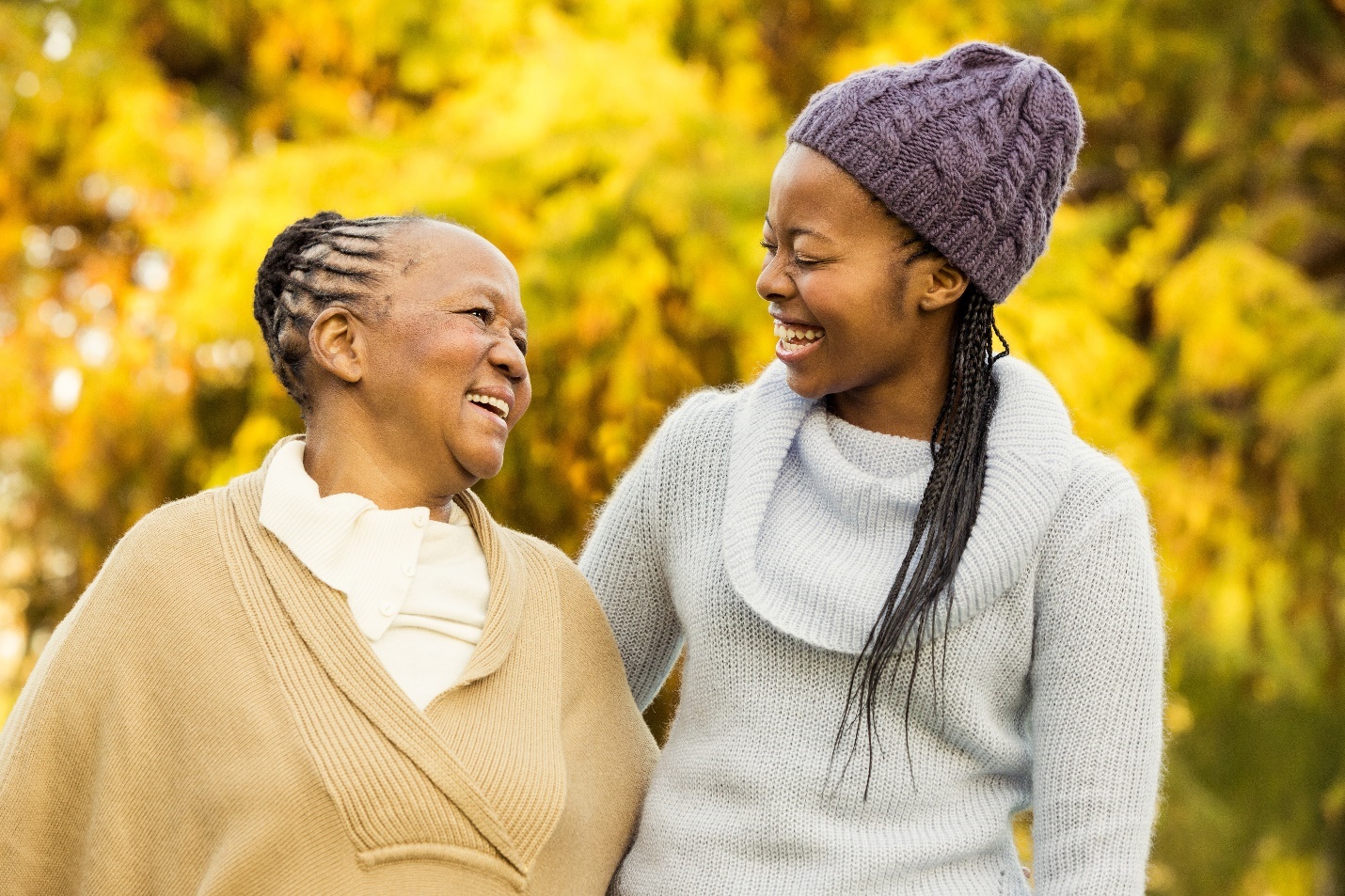 Workstream Leads 
Barbara Meehan, Council Member - Dementia Advocate, Former Caregiver
Hector R. Montesino, Council Member - President and CEO, Embrace Home Care and Health Services, Dementia Advocate
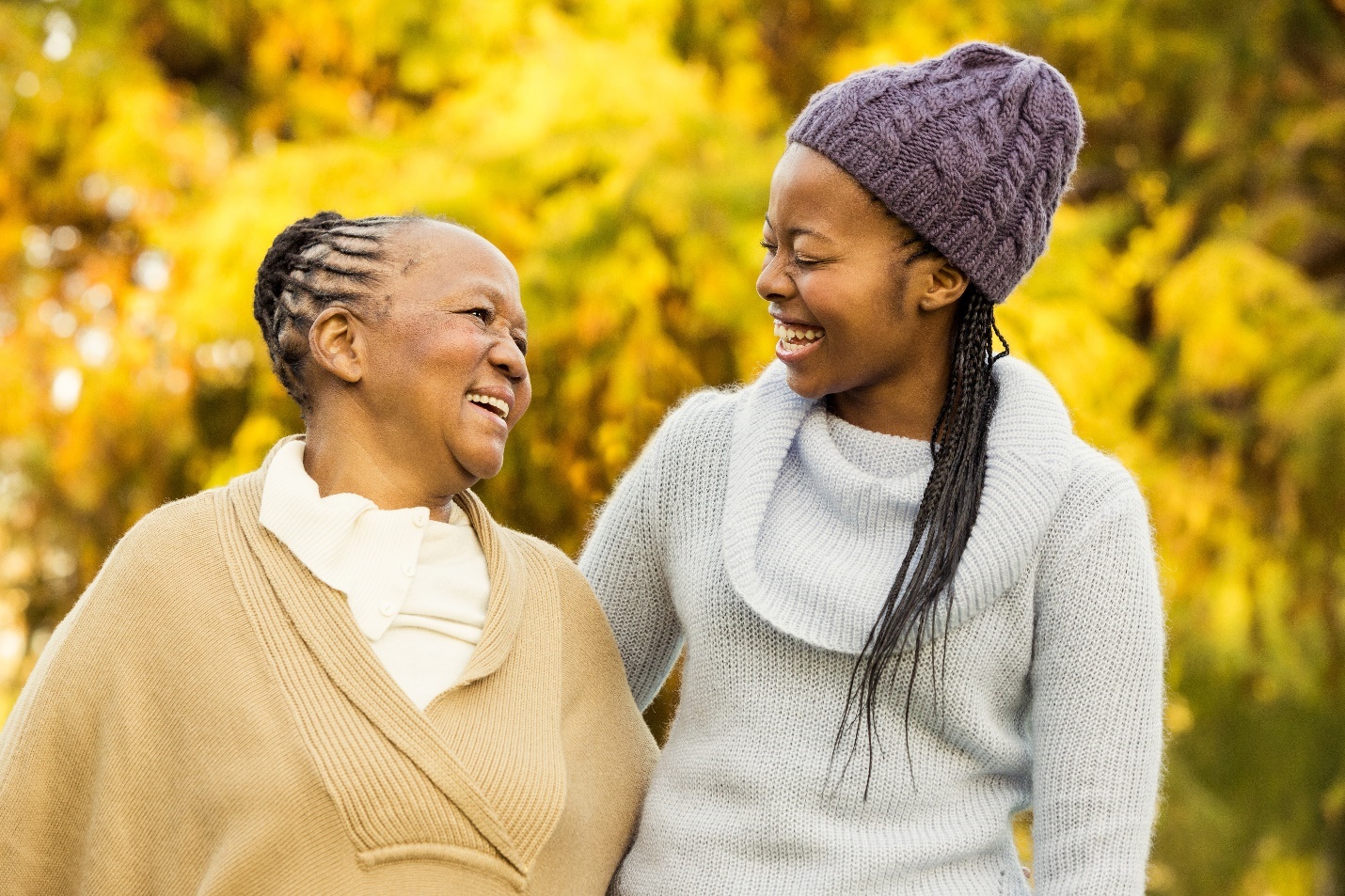 1. Caregiver Support and Public Awareness
    Progress and Next Steps (Some Highlights)
Public Service Announcement and Video Production
Began developing a brief public service announcement in three          languages (English, Spanish, and Portuguese). 
Recruited caregivers to participate in video interviews in Spanish and Portuguese to discuss assistance received and how they received it.
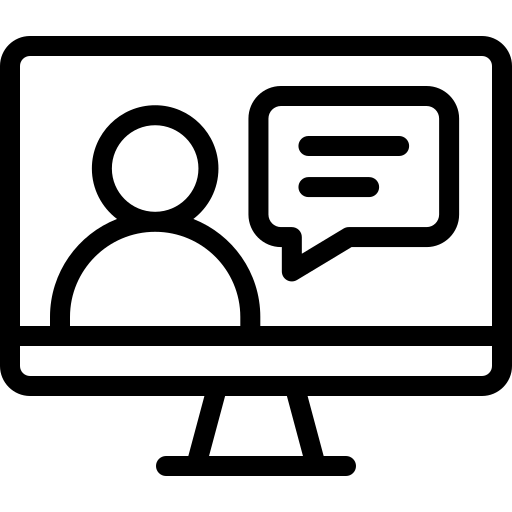 Caregiver Experience with Aging Services Access Points (ASAPs)
Executive Office of Elder Affairs (EOEA) attained insights in 2023 on how to better serve older adults and caregivers of people living with dementia:
Update of ASAP Designation Review Process - EOEA began              evaluating interactions between ASAPs and consumers,                  including caregivers. 
EOEA’s Branding and Market Research - Improved understanding of service needs; how residents engage with services; and barriers that may prevent individuals from accessing services.
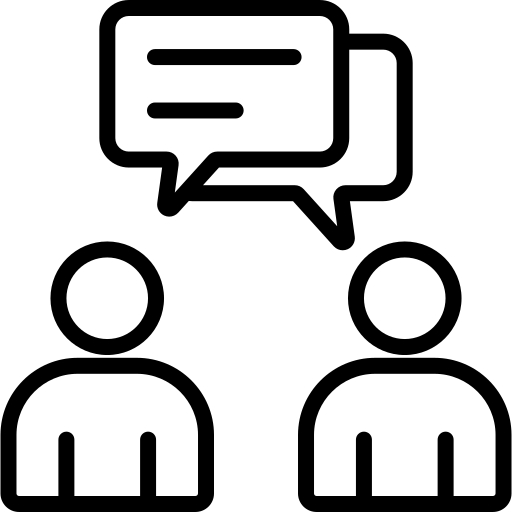 2. Diagnosis and Services Navigation
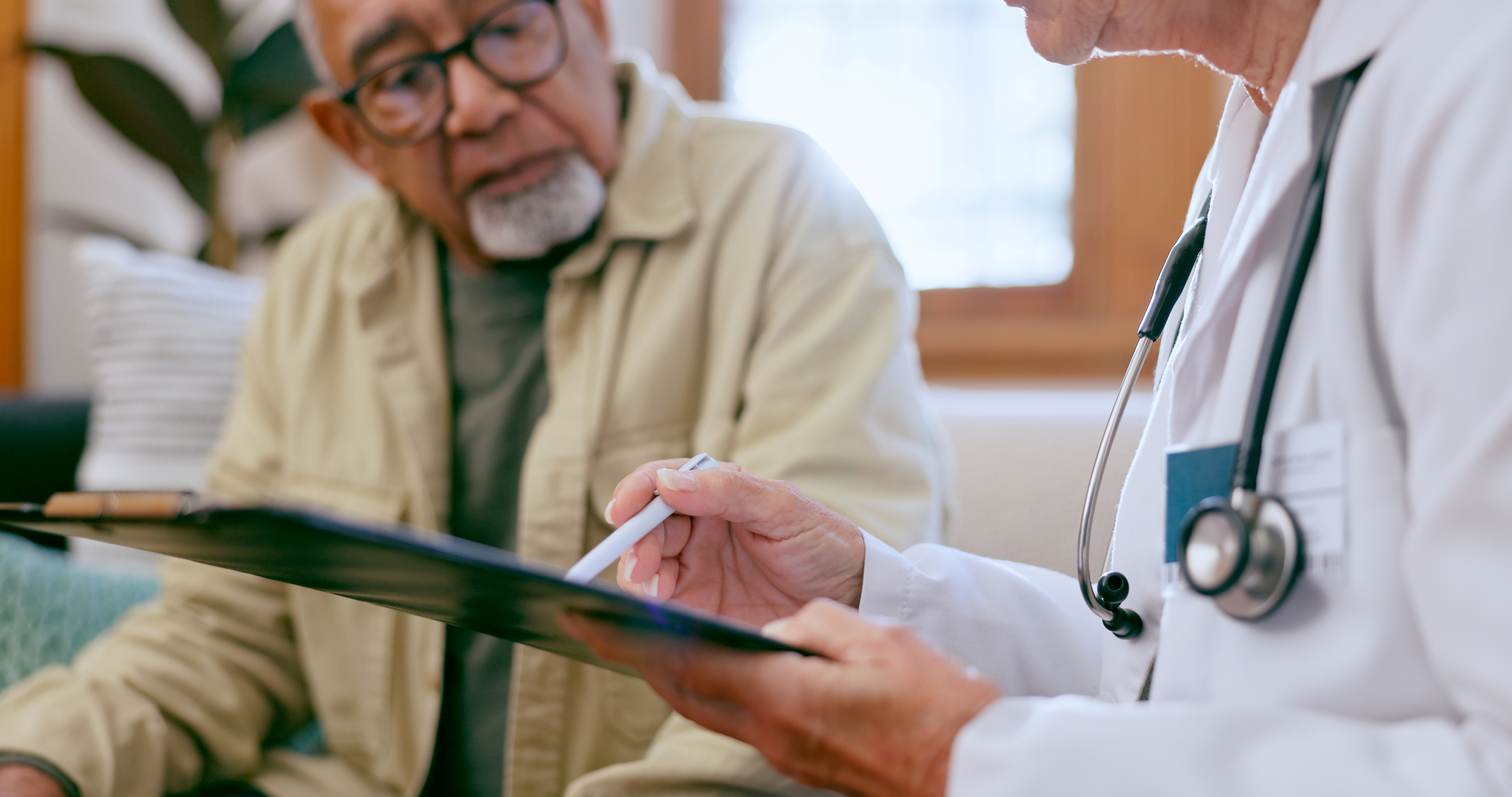 Workstream Lead 
James Wessler, Council Member - President and CEO, Alzheimer’s Association, MA/NH Chapter and New England Regional Leader
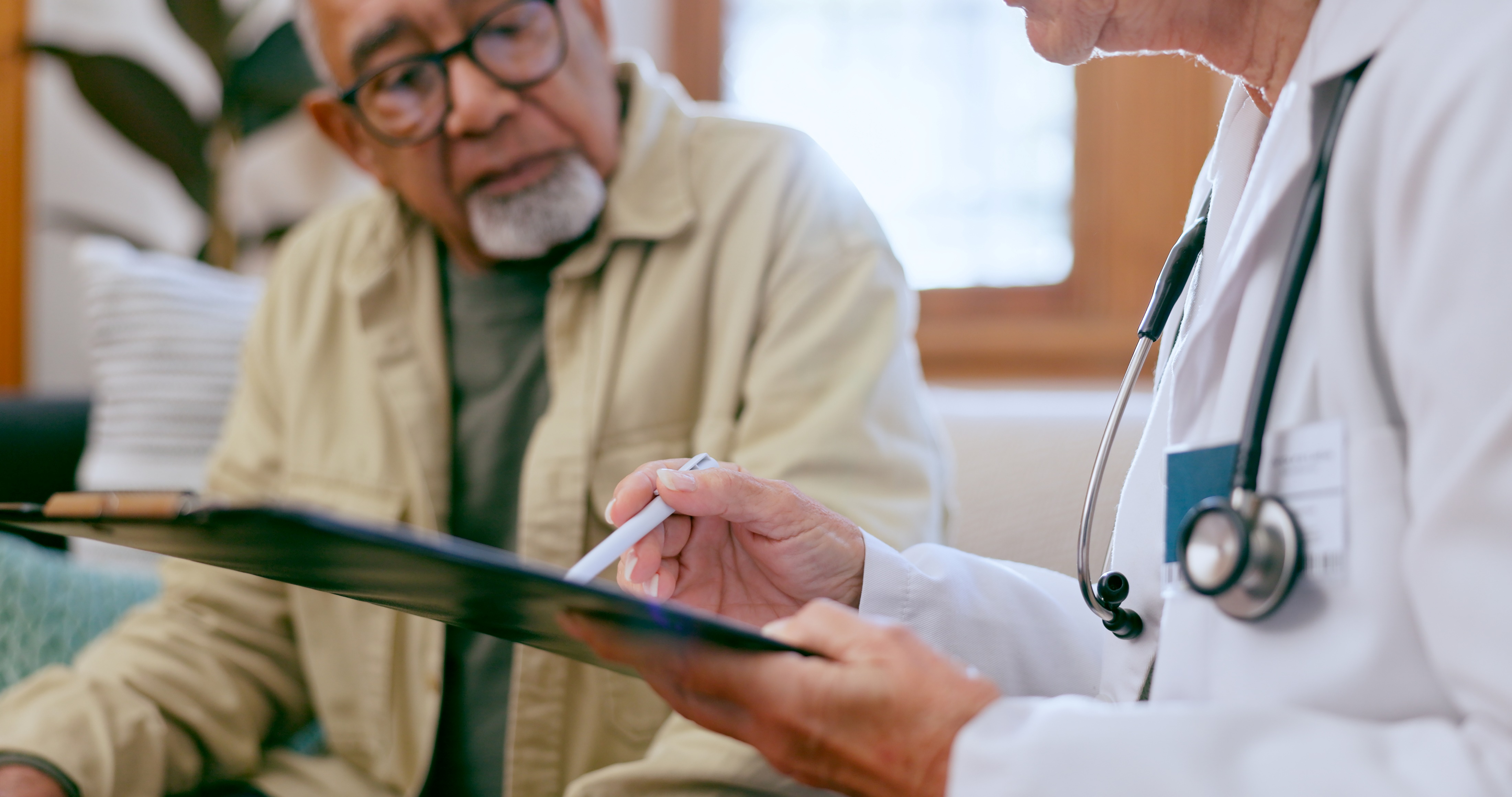 2. Diagnosis and  Services Navigation 
Progress and Next Steps (Some Highlights)
Toolkit for Acute Care Settings
Developed and distributed toolkit for acute care settings with                                          dementia screening and training options for dementia                    operations plans.
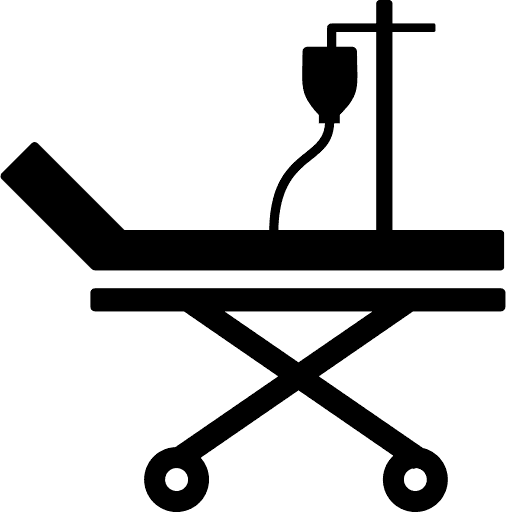 Expansion of Dementia Care Coordination (DCC)
Secured state funding in fiscal year 2024 to expand access to                              the Alzheimer’s Association Dementia Care Coordination                       program.
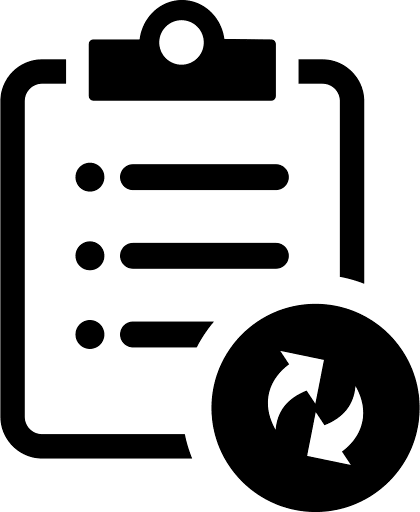 Screening in Home Care Program
Developed approach to identify and implement opportunities                   for home care consumers to advocate for appropriate                           screening, diagnosis, care, support, and treatment. Will reassess in 2025.
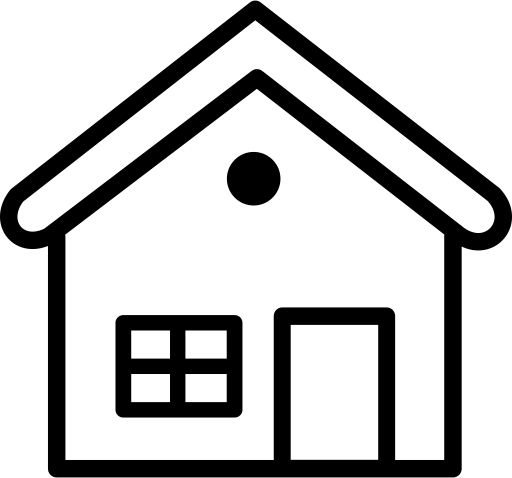 3. Equitable Access and Care
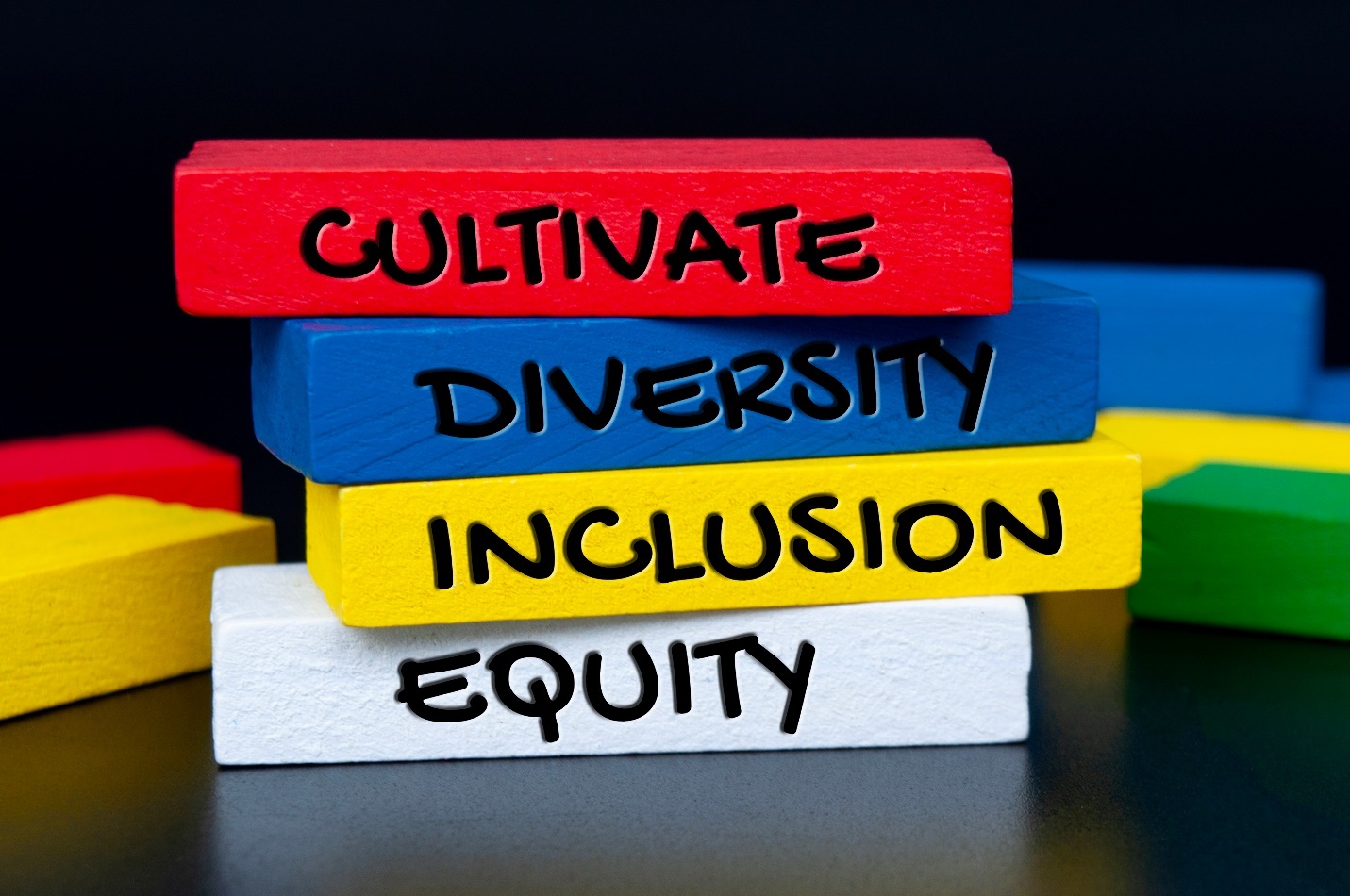 Workstream Leads 
Jatin Dave, MD, Council Member - Chief Medical Officer, MassHealth; Director, Office of Clinical Affairs, Commonwealth Medicine, UMass Chan Medical School
Hugo Aparicio, MD, MPH, Council Member - Assistant Professor of Neurology, Boston University School of Medicine; Faculty Lead of the Research and Policy Team Program at the BU Center for Antiracist Research; Stroke Specialist in the Department of Neurology, Boston Medical Center
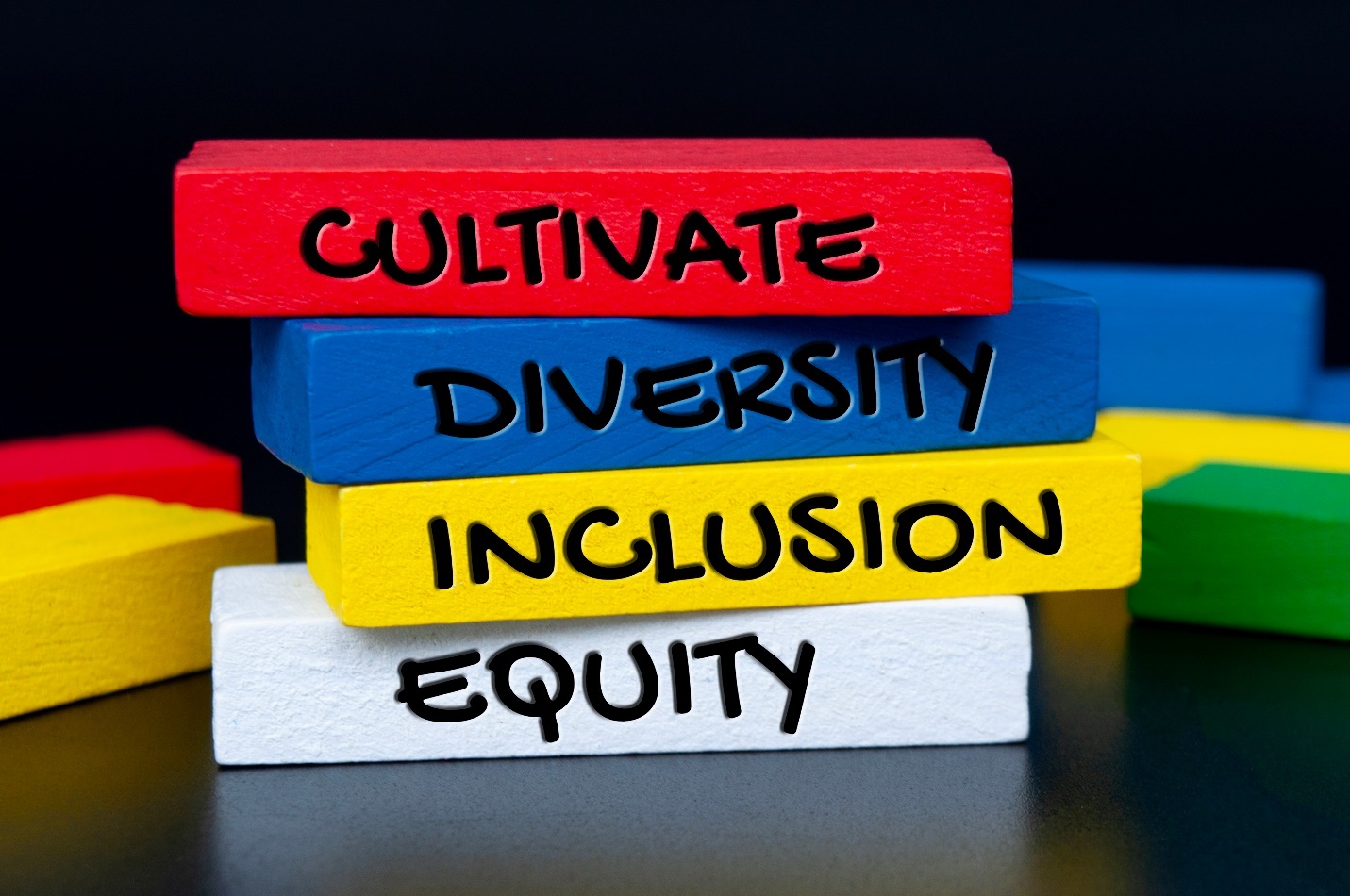 3. Equitable Access and Care
Progress and Next Steps (Some Highlights)
Examined Cultural Barriers and Geographic Health Disparities
Convened inclusive discussions about challenges and                          cultural barriers experienced by individuals affected by                  dementia and began identifying solutions.
Reviewed and discussed Massachusetts-specific data on                        race and geographic health disparities.
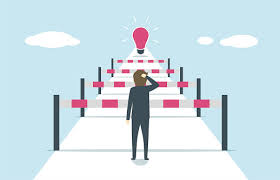 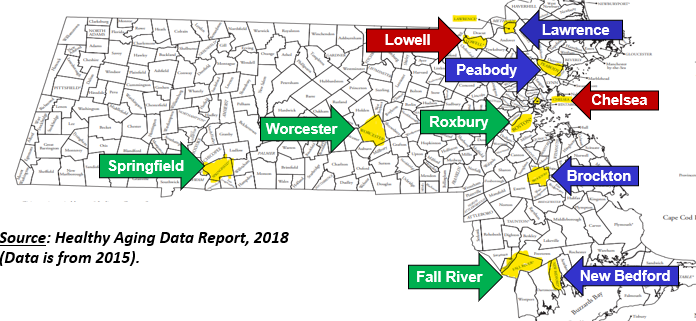 Launched Equity and Inclusion (EI) Team 
Built a team to review the Council’s work with a “diversity,                       equity, and inclusion (DEI) lens.”
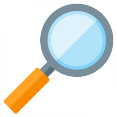 DEI
4. Physical Infrastructure
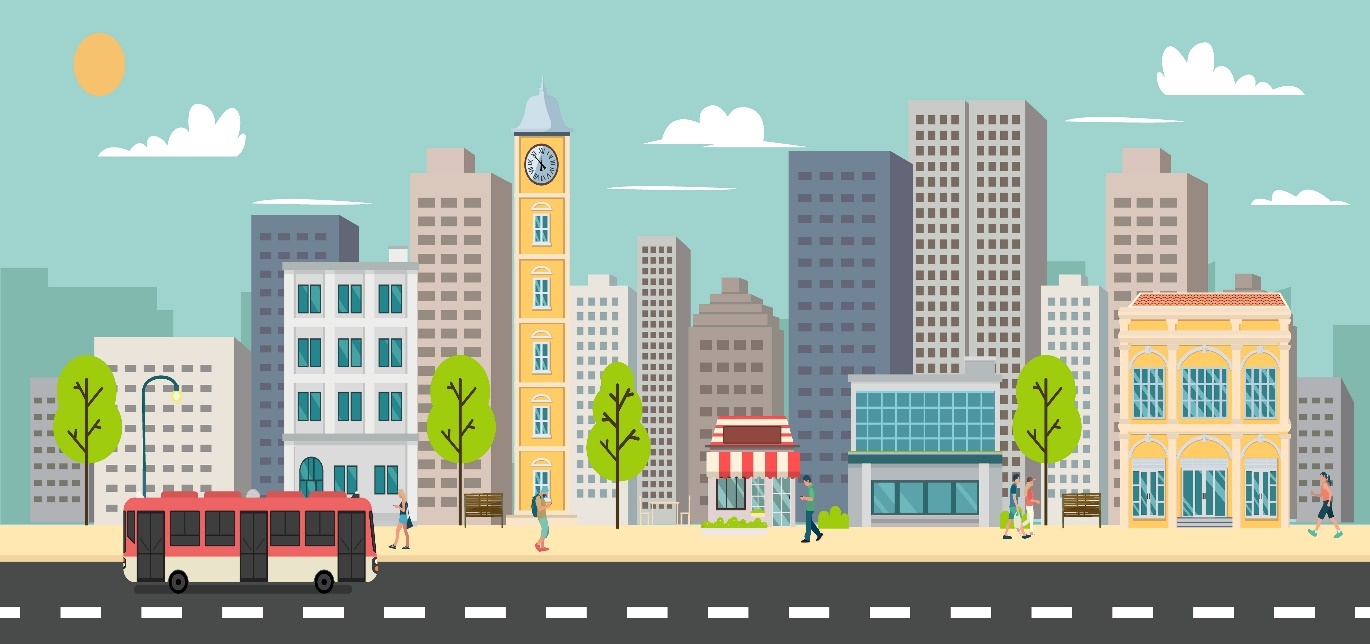 Workstream Lead 
Secretary Elizabeth C. Chen, PhD, MBA, MPH, Council Chair - Secretary, Massachusetts Executive Office of Elder Affairs
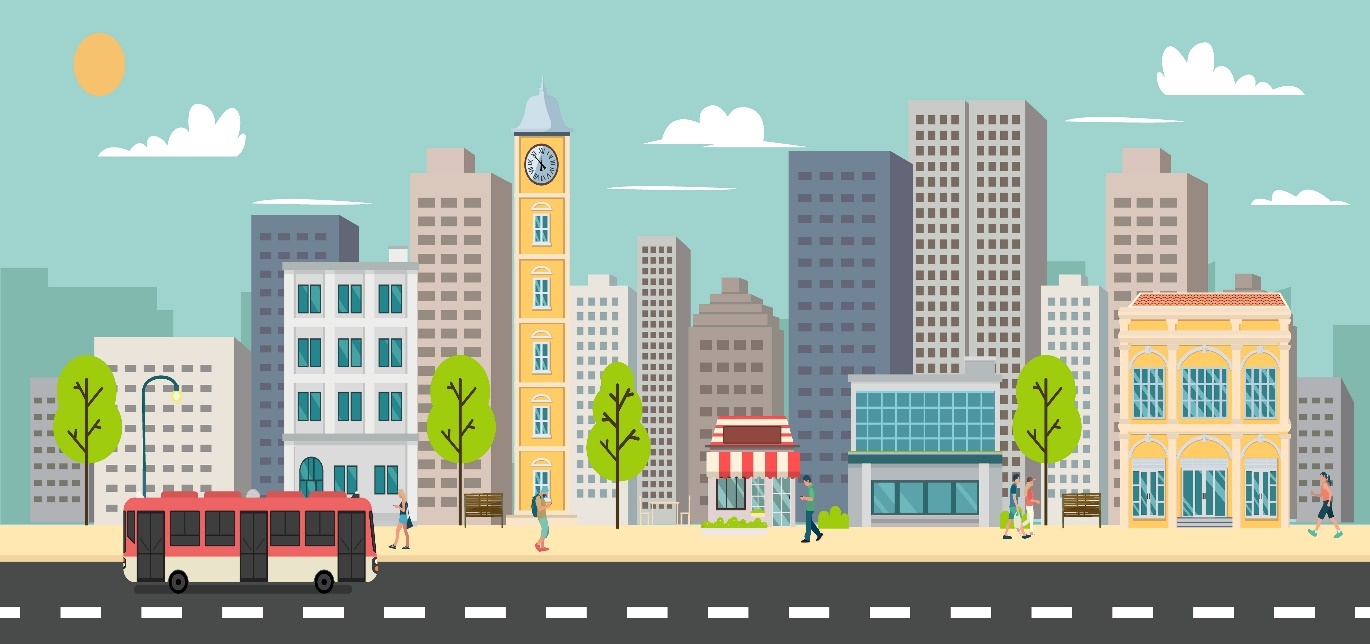 4. Physical Infrastructure
Progress and Next Steps (Some Highlights)
Physical Infrastructure Projects Seeking State or Municipal Funding
Identified specific state and municipal funding sources and                  procurements; prioritized the most promising opportunities;                                               and collaborated with funders.
Made significant progress in ensuring that funders explicitly prioritize or stipulate requirements for incorporating age and dementia friendly features in physical infrastructure projects.
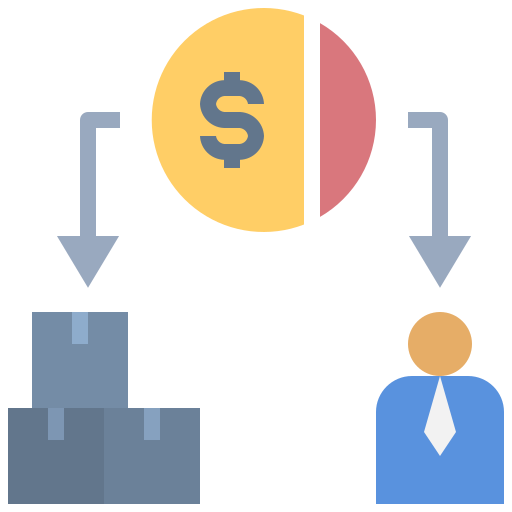 Improved Stakeholder Awareness and Understanding 
Proactively distributed the Council's guide on age and                                         dementia friendly design; and delivered presentations to                               numerous stakeholders and organizations.
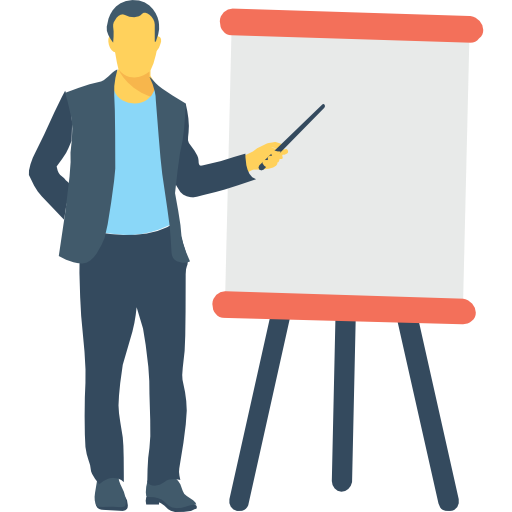 5. Quality of Care
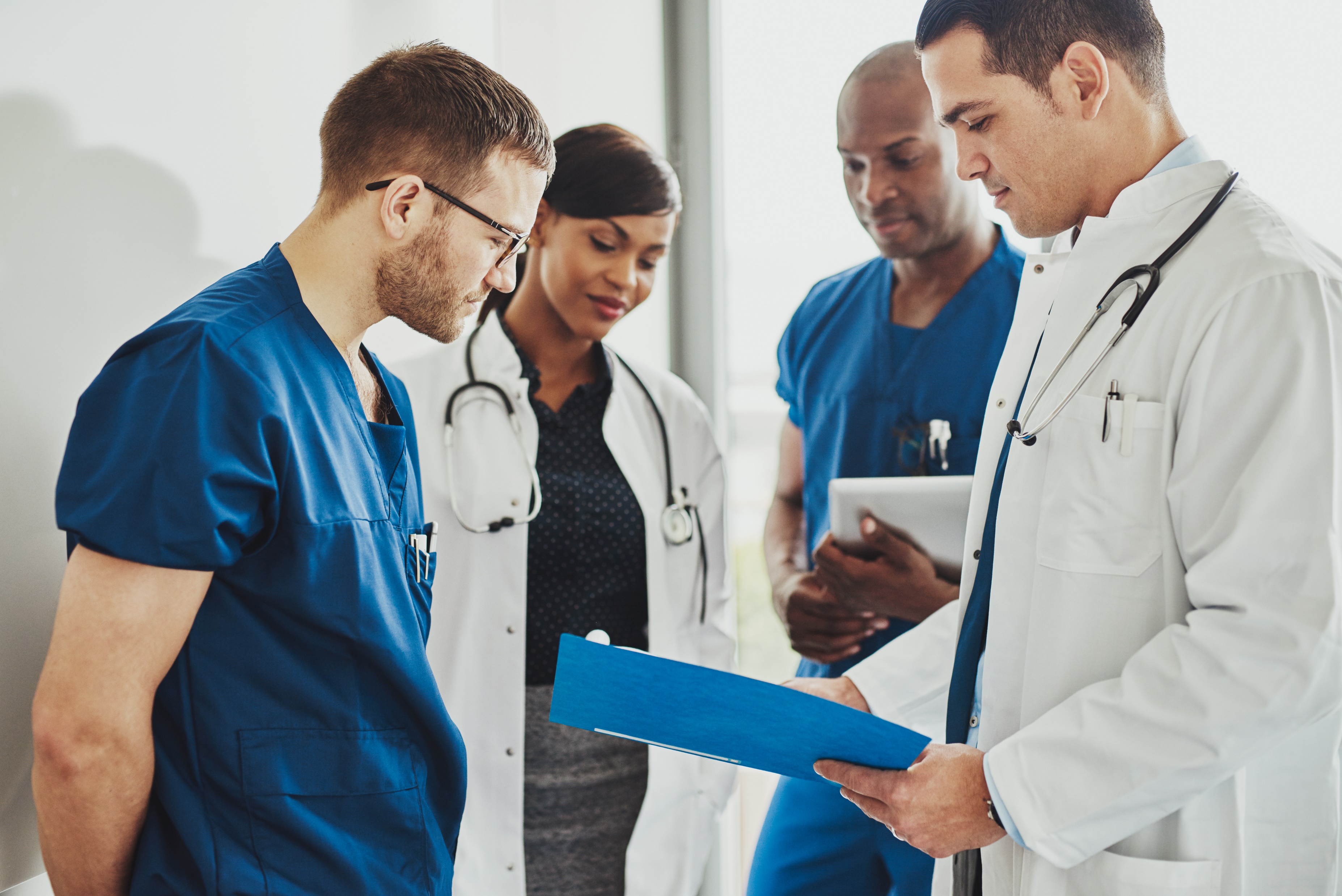 Workstream Lead 
Linda Pellegrini, MS, GNP-BC, Council Member - Geriatric Nurse Practitioner, UMass Memorial Medical Center
5. Quality of Care
Progress and Next Steps (Some Highlights)
Person-Directed Care Planning 
Identified the essential characteristics of effective                                   person-driven dementia care plans; and reviewed existing                                 care planning models.
Agreed on the team’s approach and targeted milestones for 2024.
Provided advice to Ariadne Labs on its development of a person-centered assessment and care plan tool.
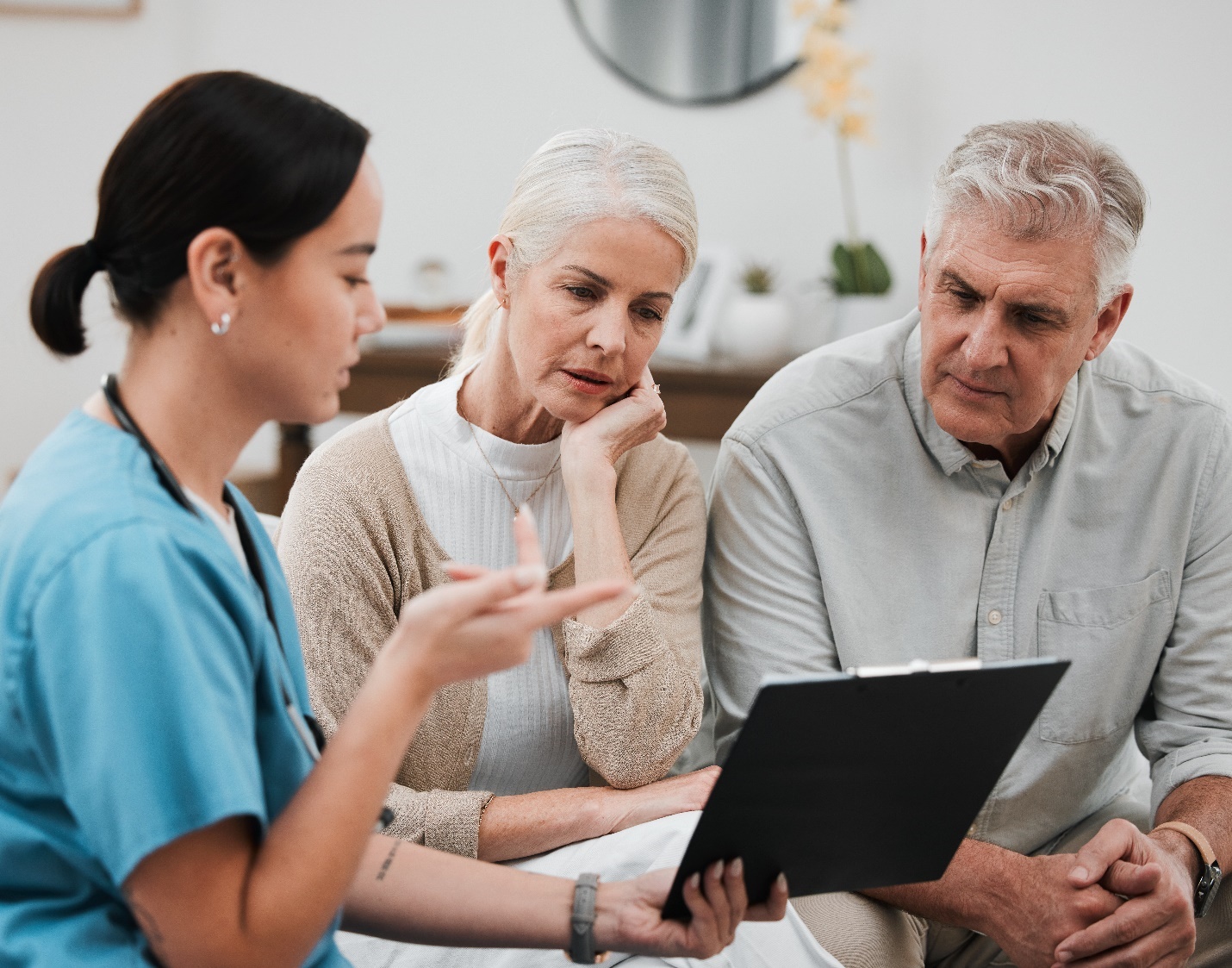 Interprofessional Dementia Care
Formed a team on Interprofessional Dementia Care; 	made 		                 progress in determining effective dementia care team                         composition, services, outcomes, and benefits.
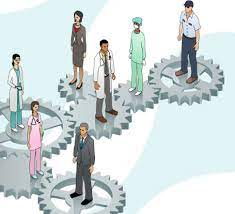 6. Research
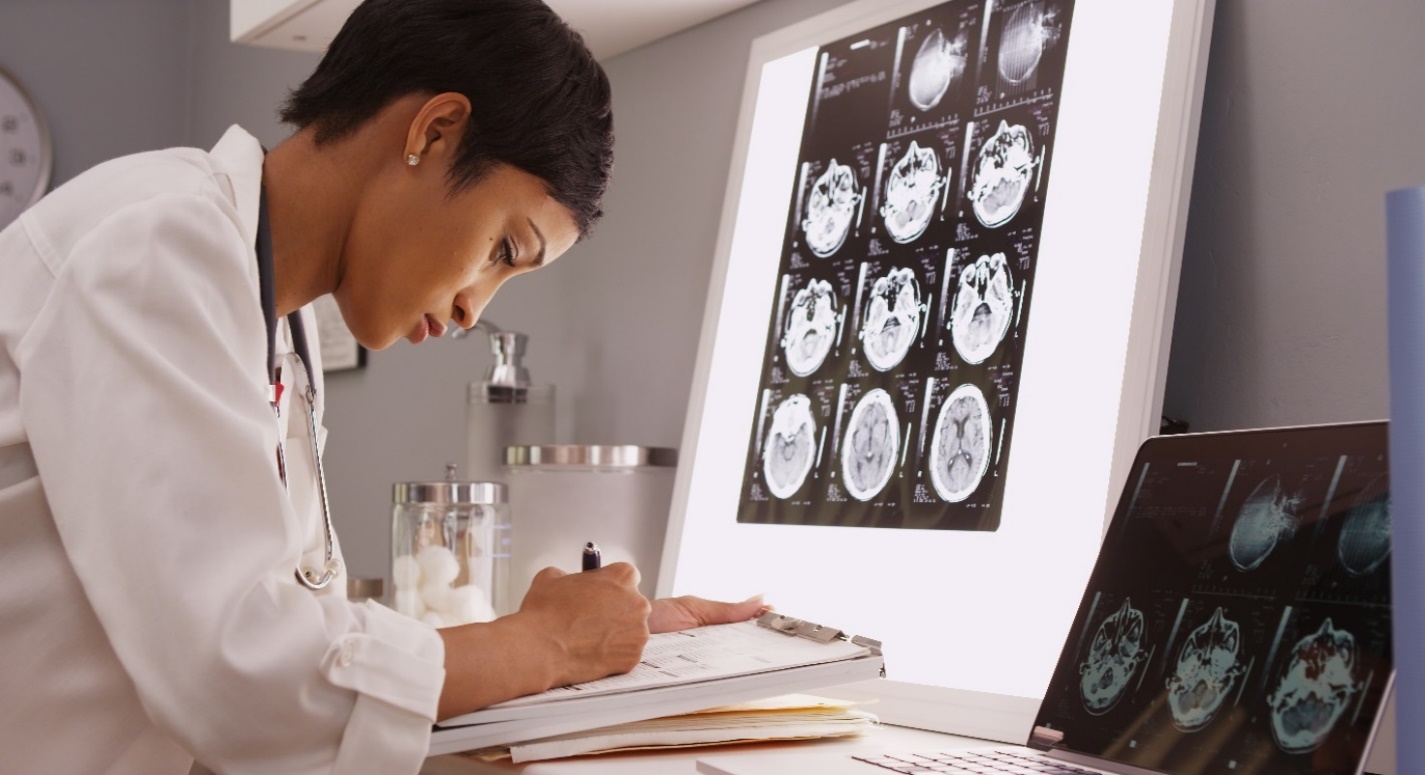 6. Research 
Progress and Next Steps (Some Highlights)
Removed Research Workstream from Council’s Scope
Removed this workstream’s goal of “advancing                                              dementia research in Massachusetts;” and its                        recommendation to “increase diversity of dementia                          research and researchers.”
Acknowledge that better qualified organizations are currently conducting activities designed to achieve this workstream’s goal and objectives.
Will continue to use our knowledge about ongoing dementia-related research as we develop recommendations, policies, programs, and guidance.
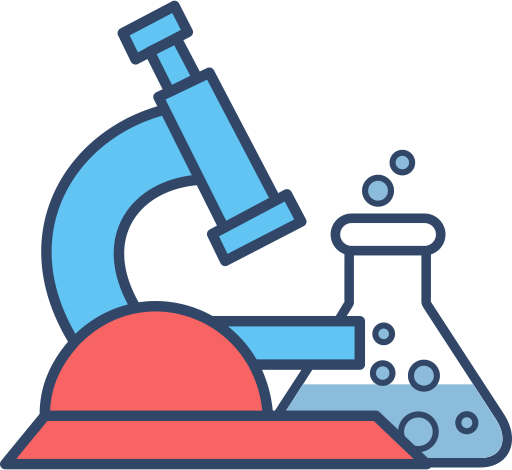 7. Risk Reduction and Public Health 
     Infrastructure
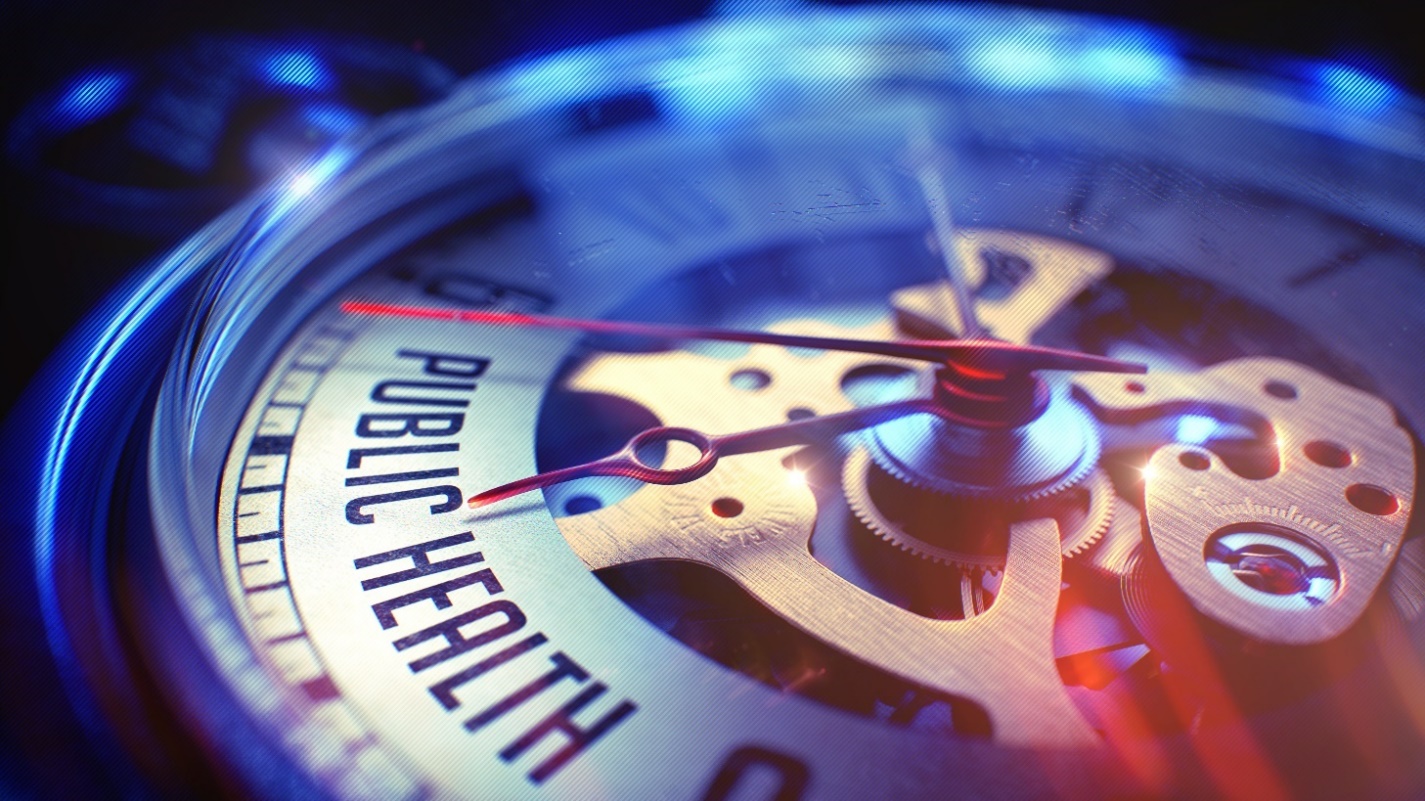 Workstream Lead(s) 
To be determined
7. Risk Reduction and Public Health Infrastructure
       Progress and Next Steps (Some Highlights)
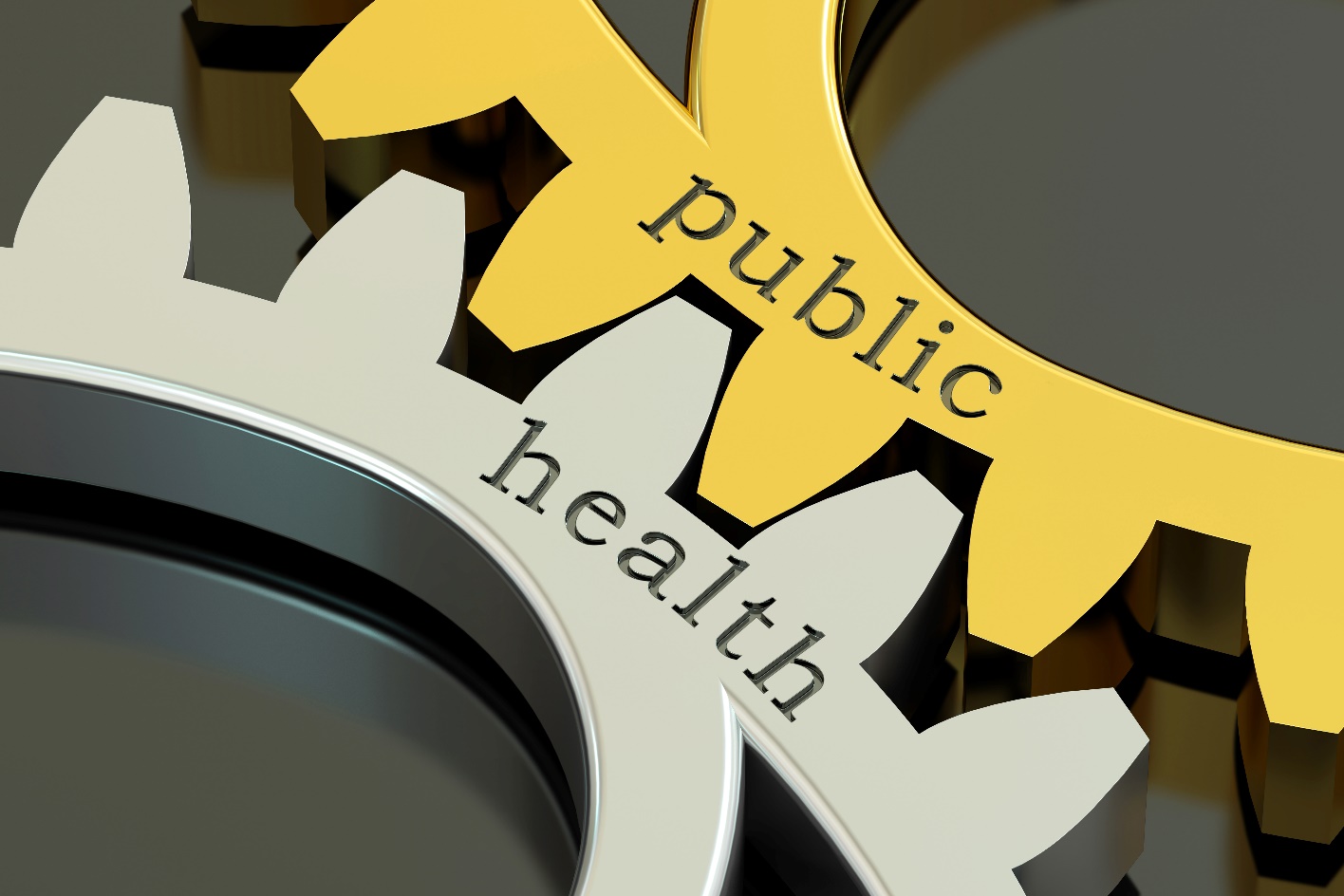 Assessed Interest in Statewide Grant Opportunity
In early 2023, engaged in discussions with DPH officials to                                      discuss 5-year CDC grant opportunity “Building our                                       Largest Dementia (BOLD) Infrastructure.” 
Due to competing and important demands on staff time at DPH, it was determined that 2023 was not an opportune time to apply.
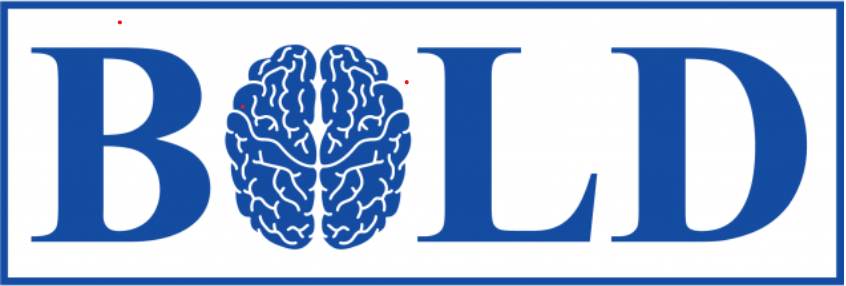 Springfield’s Healthy Brain Initiative
In the absence of statewide grant funding around this                 workstream’s goal; and after examining geographic                                           disparities in prevalence of dementia and dementia risk factors, shifted to a localized approach.
Pursued grant opportunities and received a grant in late 2023 to implement “Springfield’s Healthy Brain Initiative,” a community outreach program to promote better brain health.
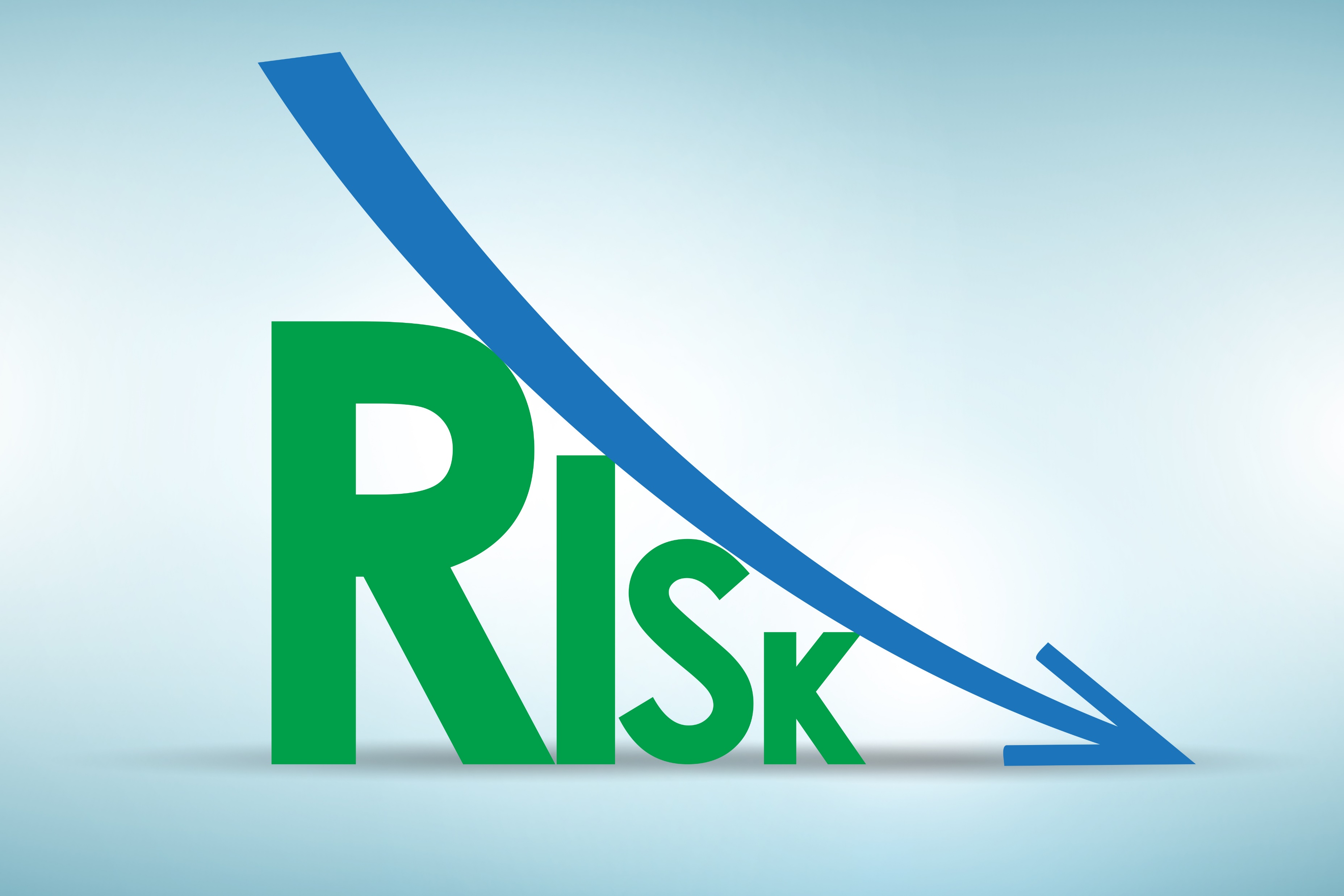 Looking to the Future
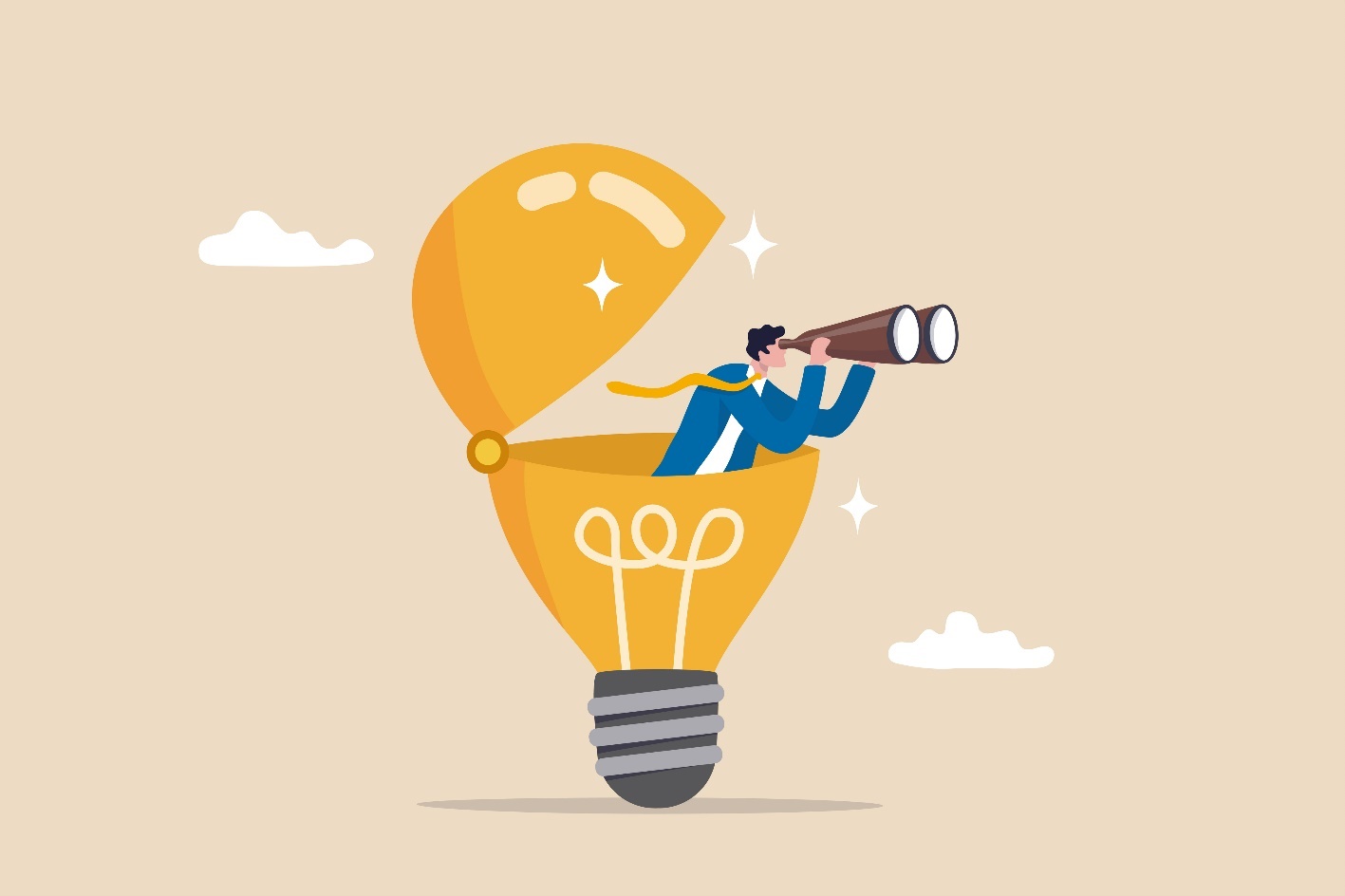 Reminds readers that the Council will regularly amend the state plan and continue to bring appropriate stakeholders to the table to implement solutions.
Refers to the five amendments to the state plan adopted in 2023, which are included in the final section of the annual report.
Amendments to the State Plan, 2023
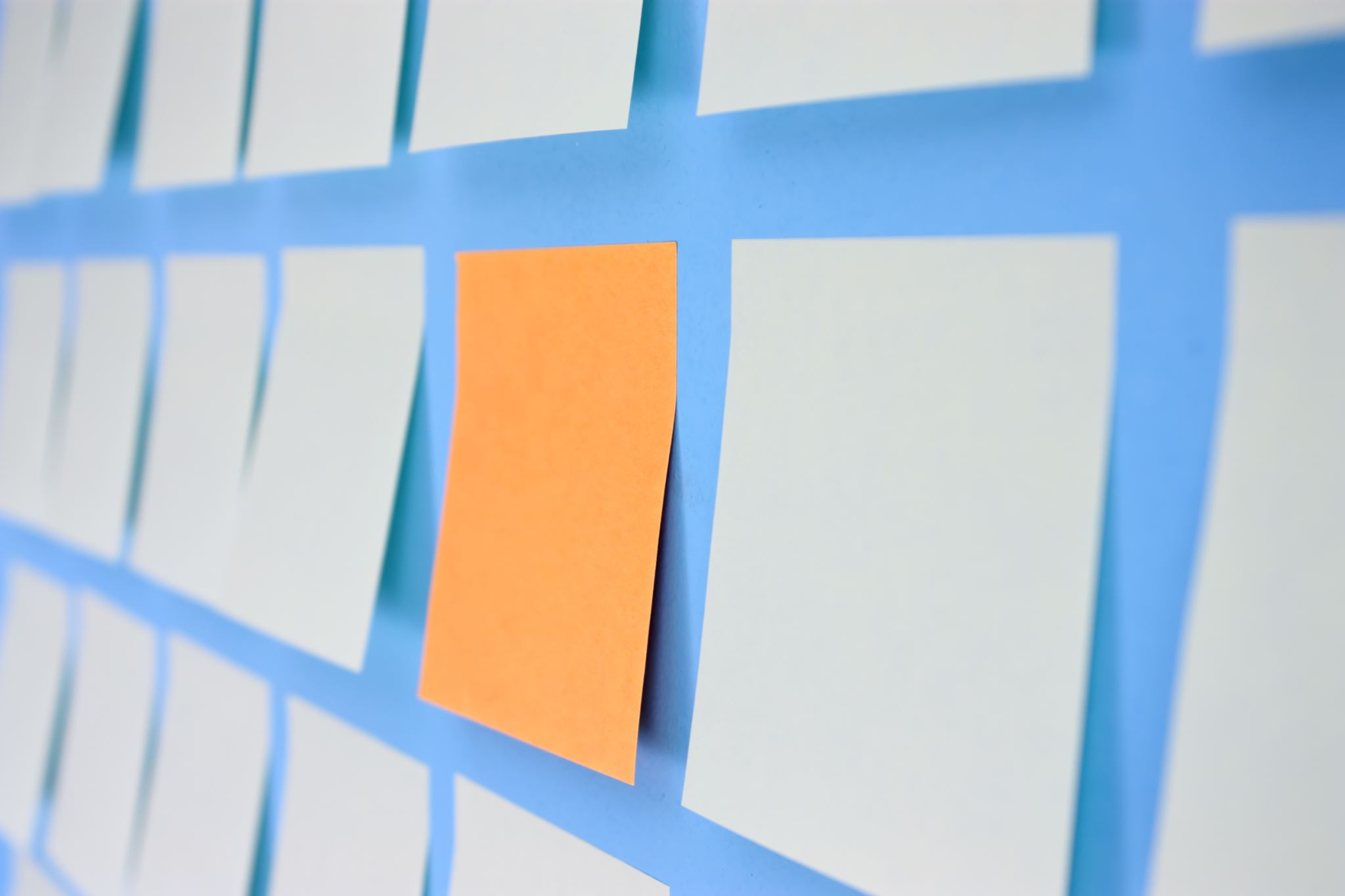 Includes amendments to the state plan’s recommendations around:
Caregiver Support and Public Awareness 
Equitable Access and Care 
Care Planning 
Interprofessional Dementia
Research
Annual Report Review, 2023
Provide Comments and Vote (20 min)
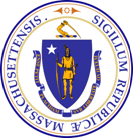 DRAFT
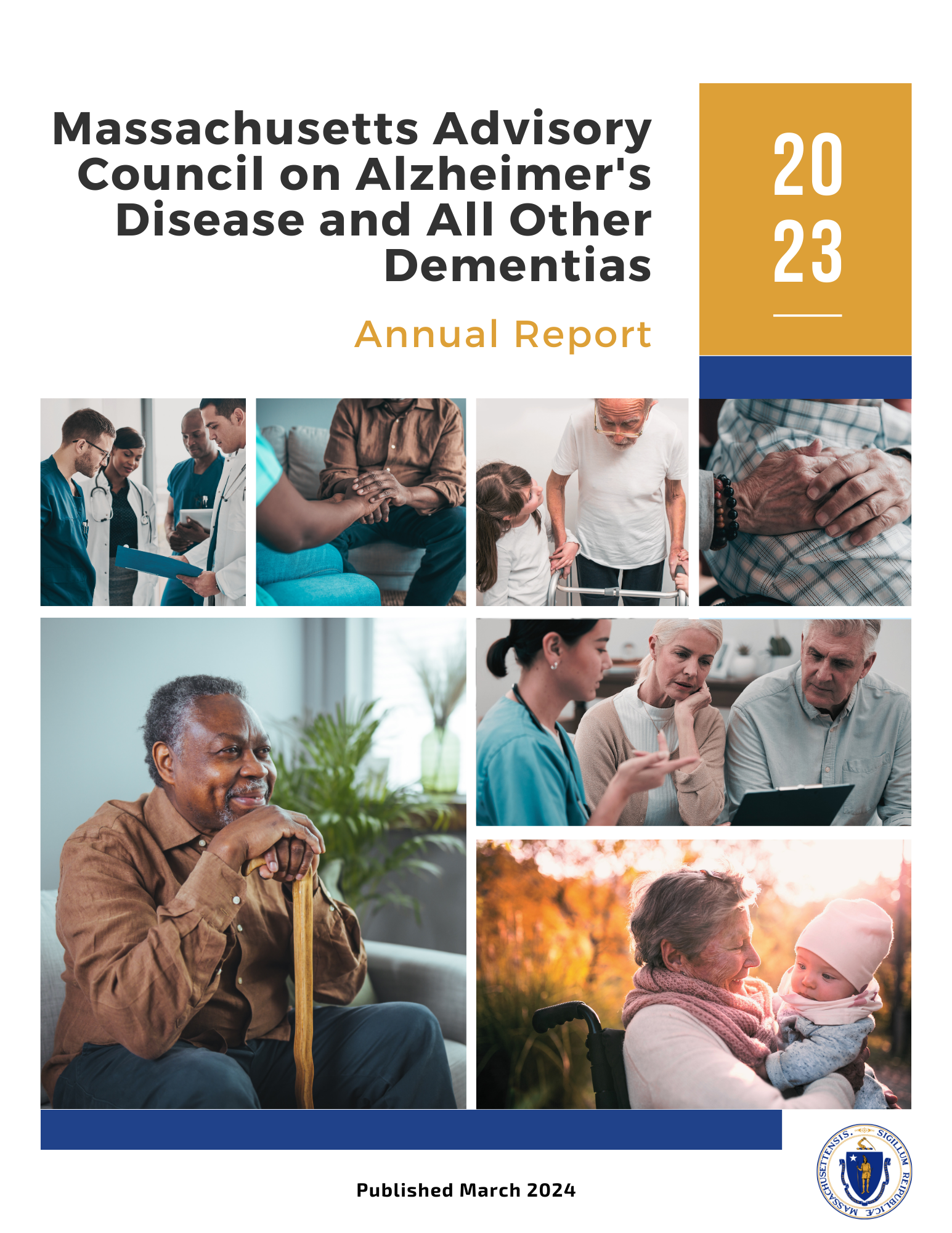 Annual Report Review
Present Highlights
Provide Comments
Vote
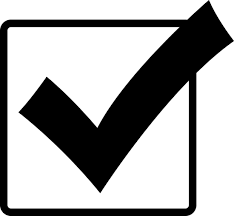 2/2/2024
31
4. Discussion of Council’s Role Around Early Detection and Diagnosis (25 min)
Which two do Council Members believe are the areas of greatest need?
Equitable access to screening, assessment, and diagnosis
Culturally sensitive provider/patient communication that respects culturally diverse beliefs, which may include stigmatizing perceptions of dementia
MCI and early dementia detection and screening by health care workers
Access to culturally sensitive cognitive assessments, including family observations, clinician interviews, and diagnostic testing (biomarkers)
Public awareness of early warning signs (individuals and health care providers)
Role of emerging technologies on access to screening and diagnosis
Effective communication of diagnosis
Other?
2.   What practical strategies can this Council implement as part of the work of its existing teams to significantly enhance detection and/or diagnosis?
5. Council Discussion (10 min)
Reflections and Future Planning
How do you feel about the Council’s progress?
What are the challenges or concerns that may hinder our progress?
Where do you see gaps or areas that need more of our attention?
5. Next Steps & Vote to Adjourn    (5 min)
Next Steps
Submit the Council’s annual report in March 2024 
Next Council Meeting on May 7, 2024
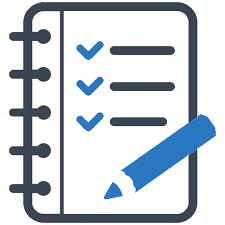 Council Meetings
  (3:00 pm to 5:00 pm)
5/7/24
8/6/24
11/5/24
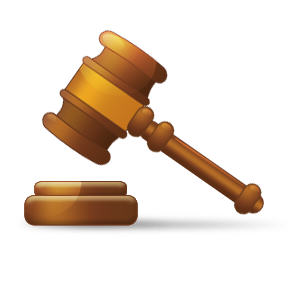 Vote to Adjourn